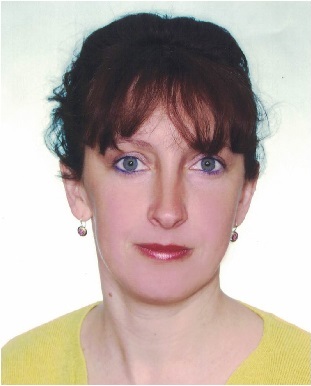 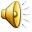 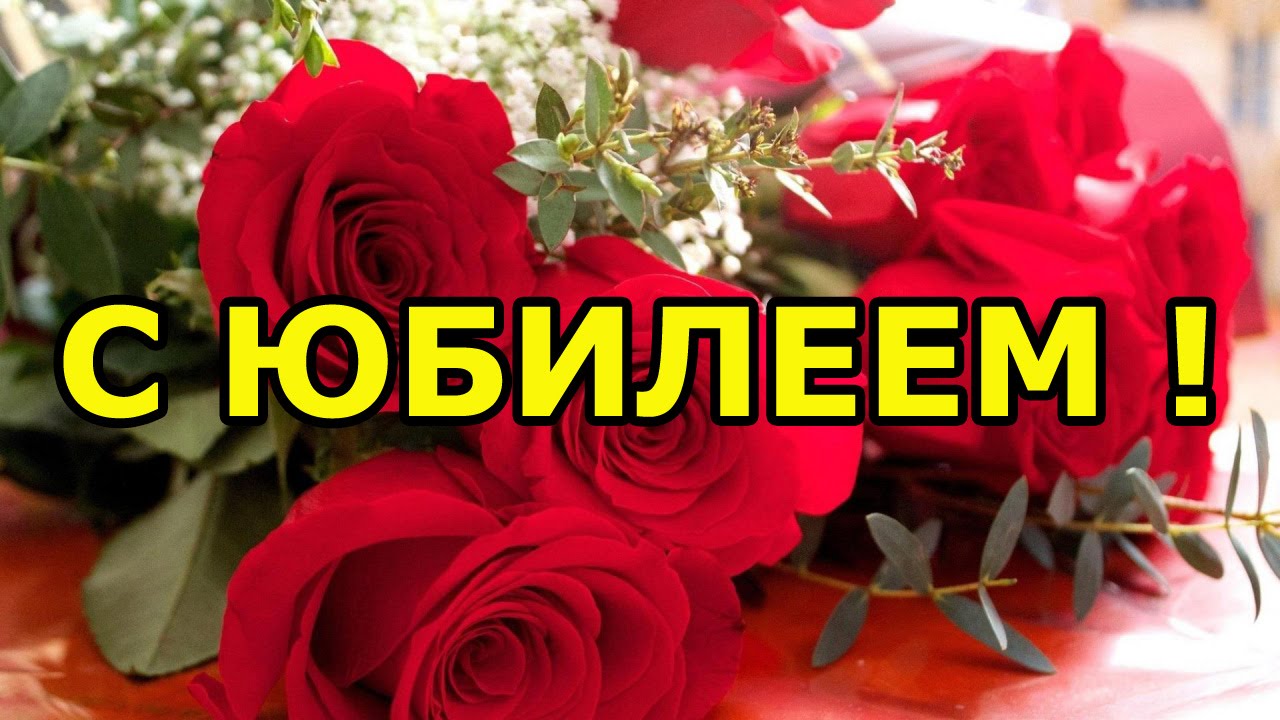 Дорогая наша Татьяна Анатольевна!!!
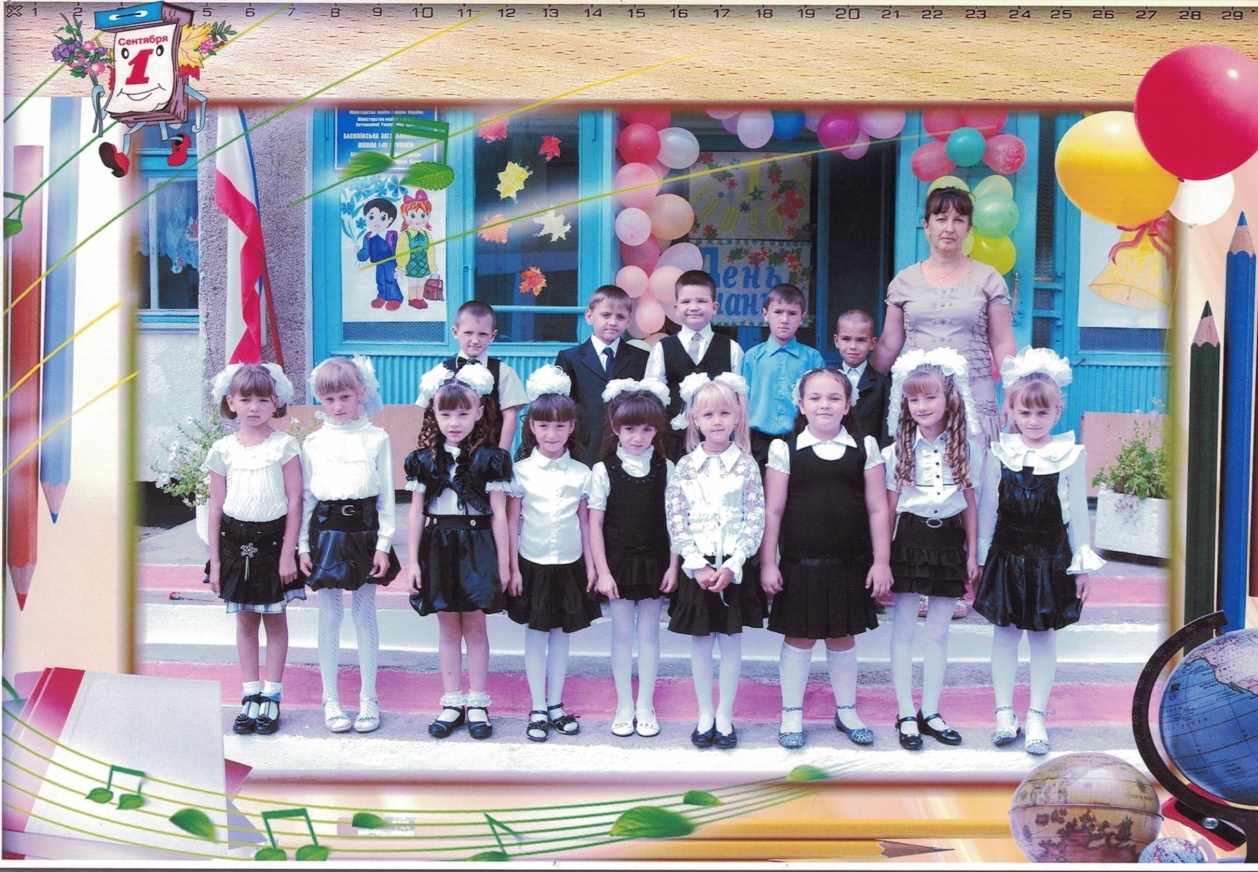 2016 год
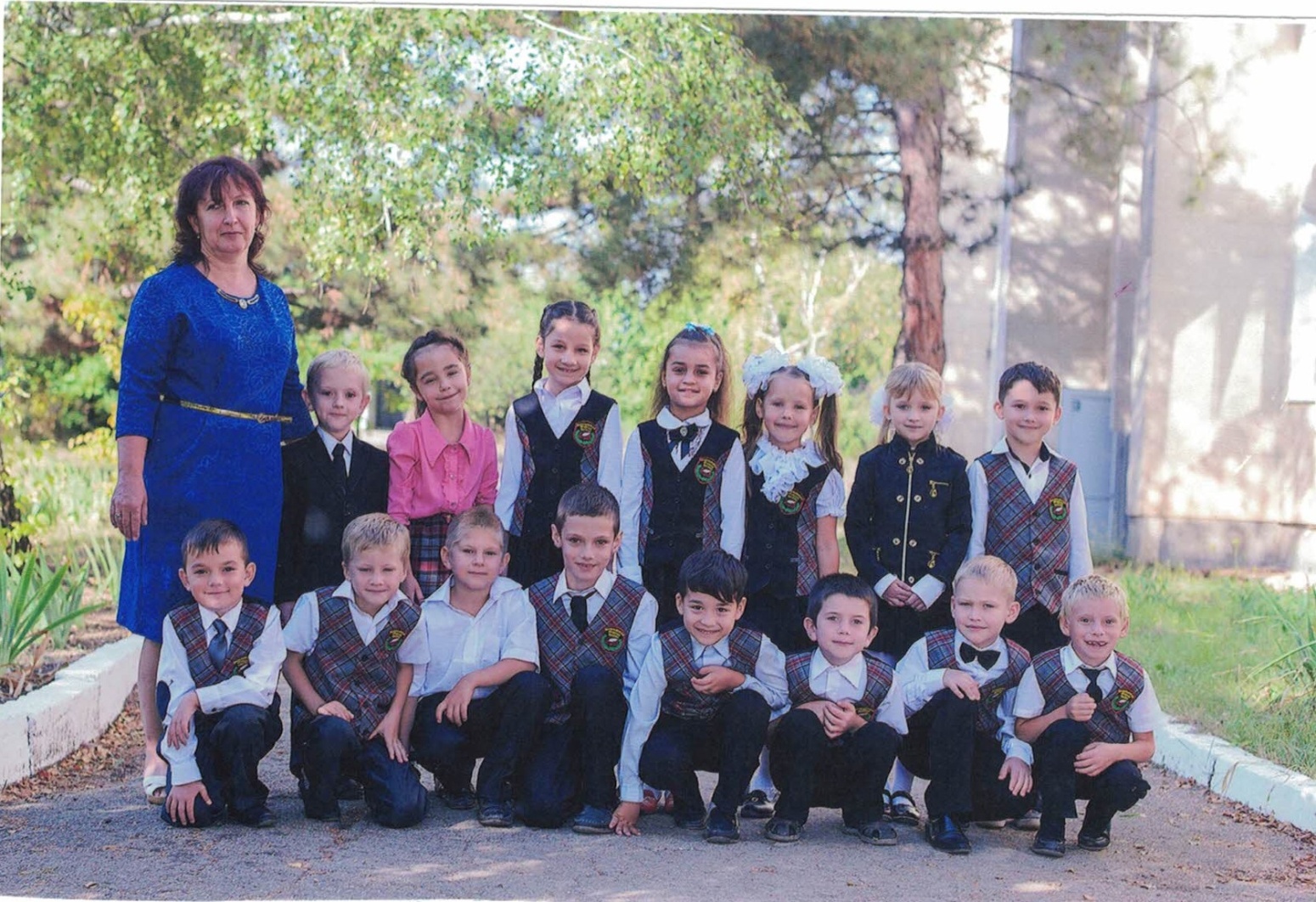 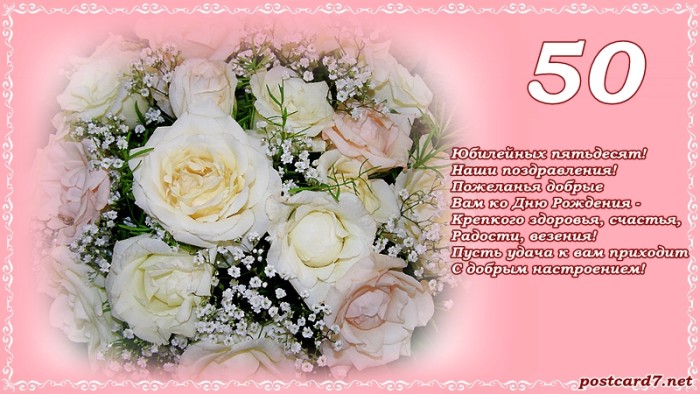 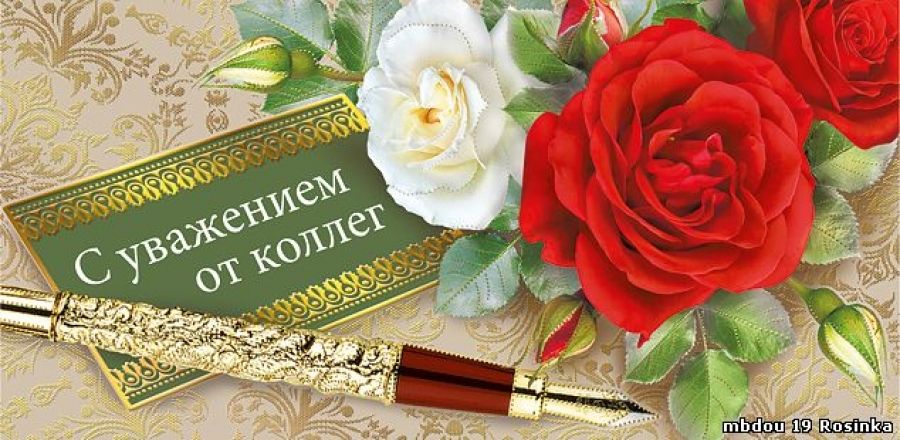